Грибная охота: правила и рекомендации
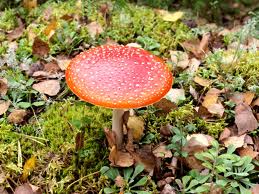 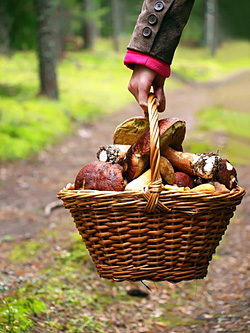 Подготовила ученица 
11 класса
Олейникова Алина
Новичкам грибной охоты рекомендуется!
Главное с первого захода в лес донести до новичка ,не в коем случае:
    1.Не жечь в лесу костров.2. Не топтать грибы,не портить зелёные насаждения!3. Не мусорить в лесу!4. Грибницы не разорять, незнакомые грибы не брать!
Береги ПРИРОДУ
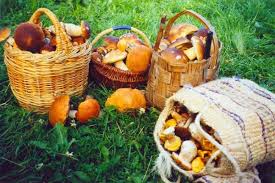 Для того чтобы не заблудится в лесу знай:
Все боятся в лесу потеряться. Кто-то берёт навигатор(замечательная штука), кто-то компас, кто-то ориентируется по ландшафту в не знакомых местах. 
	Бессознательно по лесу лучше не шастать. Так действительно можно заблудиться. Ориентирами могут быть лесовозные дороги, волоки, ручьи, речушки хребтики. А если потерялся в лесу, главное сначала сесть и успокоиться. Может ты совсем и не потерялся, просто такая минутная паника. Кстати если аукашь в лесу, то человек который вроде и не далеко, но может и не услышать.
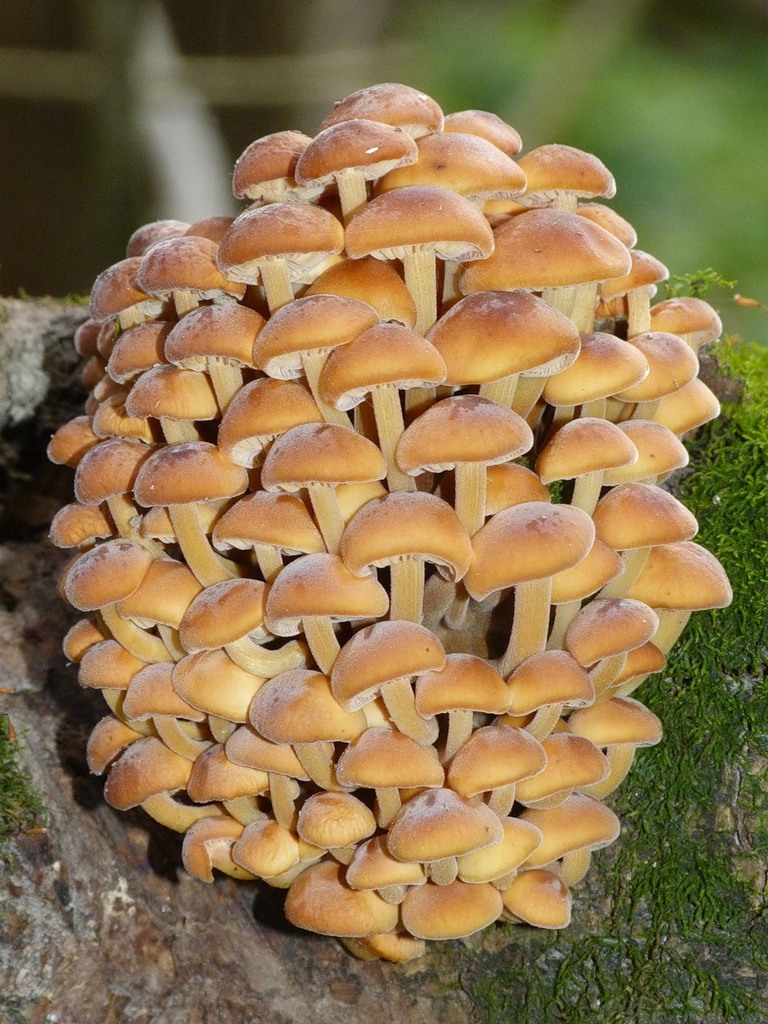 Так же для грибника надо знать грибной календарь.
Сразу начну с зимней приметы: если зимой после обильных осадков держится плюсовая температура, значит через 7 - 10 дней по зарослям ивы вдоль рек начинает плодоносить опенок зимний . 
 	Раскрылись цветки сирени - время собирать первые шампиньоны. 
	Зацветает липа - появились лисички.Цветет в городе вишня - в лесу максимум сморчков.
Ядовитые грибы ,будь аккуратней!
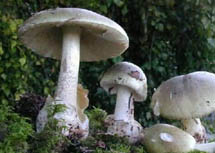 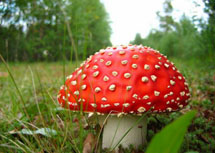 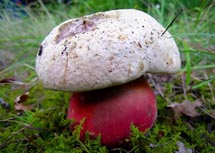 Мухомор
Бледная поганка
Сатанинский гриб
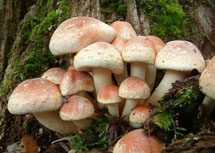 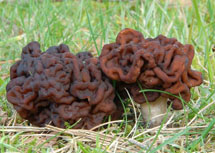 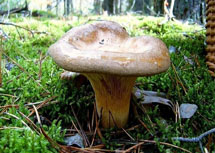 Строчок  обыкновенный
Ложноопёнок
Свинушка
Несъедобные грибы
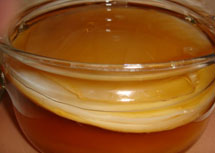 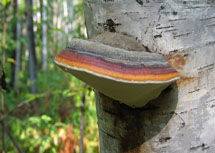 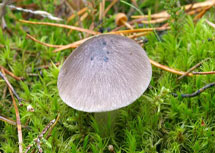 Чайный гриб
Трутовик
Рядовка
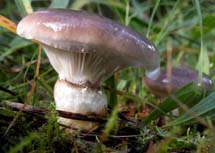 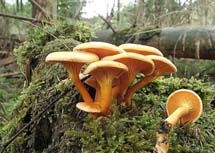 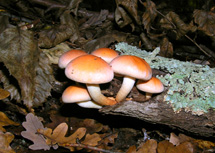 Мокруха
Ложные лисики
Опёнок кирпино-красный